Fig. 7. Significance of flagellasialin containing the α2,9-linked polyNeu5Ac in sperm fertility and motility. (A) ...
Glycobiology, Volume 16, Issue 12, 1 December 2006, Pages 1229–1241, https://doi.org/10.1093/glycob/cwl036
The content of this slide may be subject to copyright: please see the slide notes for details.
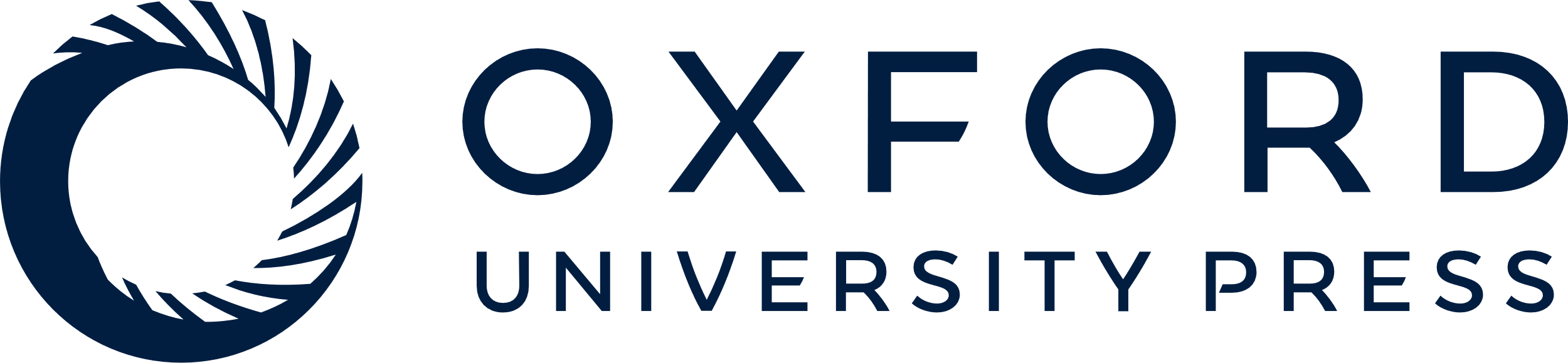 [Speaker Notes: Fig. 7. Significance of flagellasialin containing the α2,9-linked polyNeu5Ac in sperm fertility and motility. (A) Effects of anti-α2,9-linked polySia on sperm fertility. Hemicentrotus pulcherrimus sperm was pre-incubated with pre-immune sera (pre) or anti-α2,9-linked polyNeu5Ac (α2,9), followed by the fertilization of fresh eggs. Four independent experiments were performed on different days, and the figure shows representative data. (B) Sperm motility. Sperm was incubated with HASW (HASW), pre-immune sera (pre), or anti-α2,9-linked polyNeu5Ac antibodies (α2,9) for 1 min. Each panel shows the time-lapse photographs, showing the trajectory of swimming sperm heads during 0.2 s. (C) Sperm motility. The swimming length of sperm during 0.2 s was measured and a value expressed as relative length to that in HASW set to 100%. Bars represent ± SD. The number of observed sperm is indicated in parentheses. Statistics: ns, p > 0.05; *, P<0.001. (D) Sperm motility. Sperm were photographed (1 s exposures) using dark field conditions 1 min and 3 min after mixing with 0.1–1.0 µg/mL of mAb.4F7 (IgG), mAb.12E3 (IgM), mAb.3G9 (IgM), and mAb.kdn3G (IgG).


Unless provided in the caption above, the following copyright applies to the content of this slide: © The Author 2006. Published by Oxford University Press. All rights reserved. For permissions, please e-mail: journals.permissions@oxfordjournals.org]